Group 5: Presentation of group members
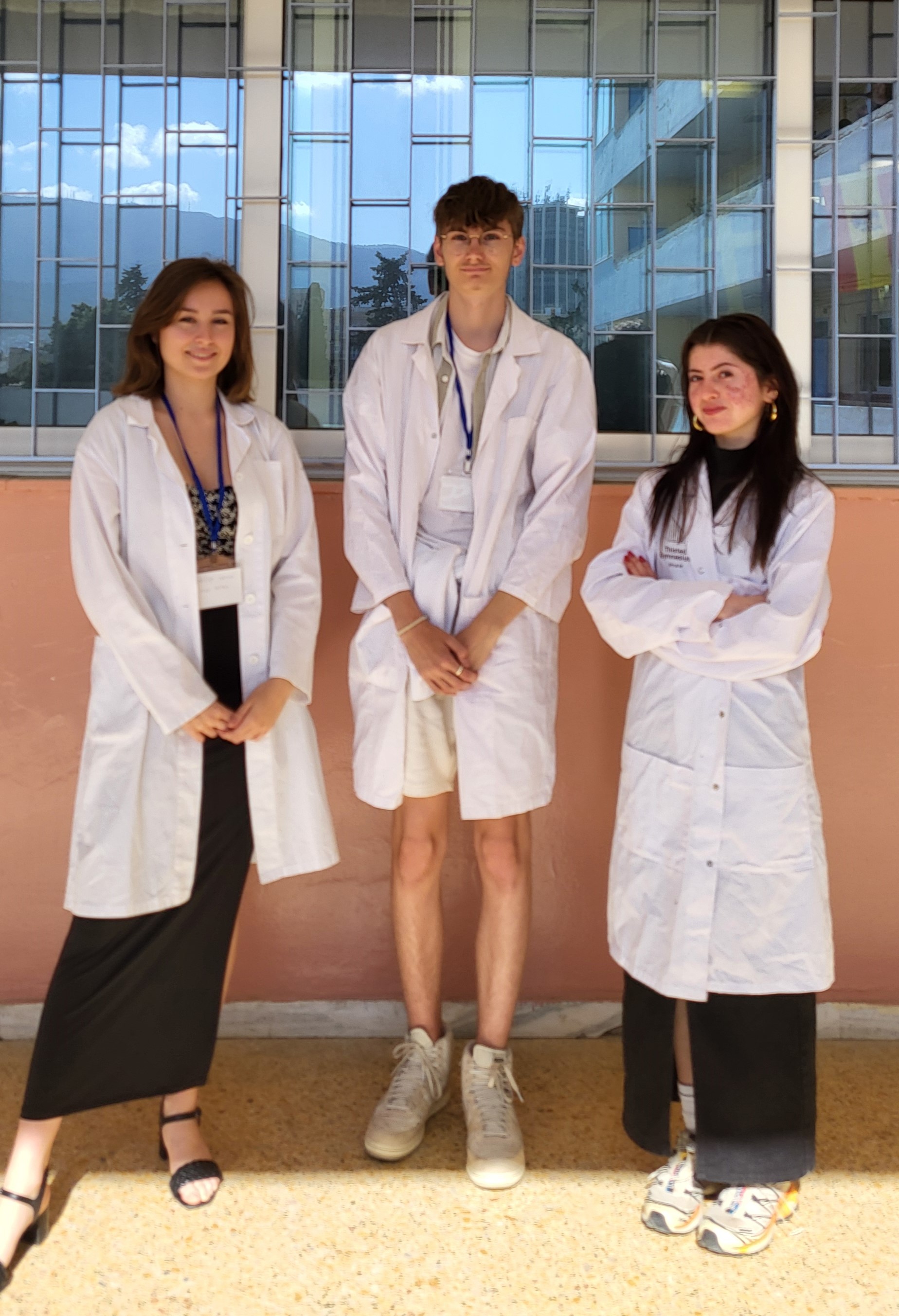 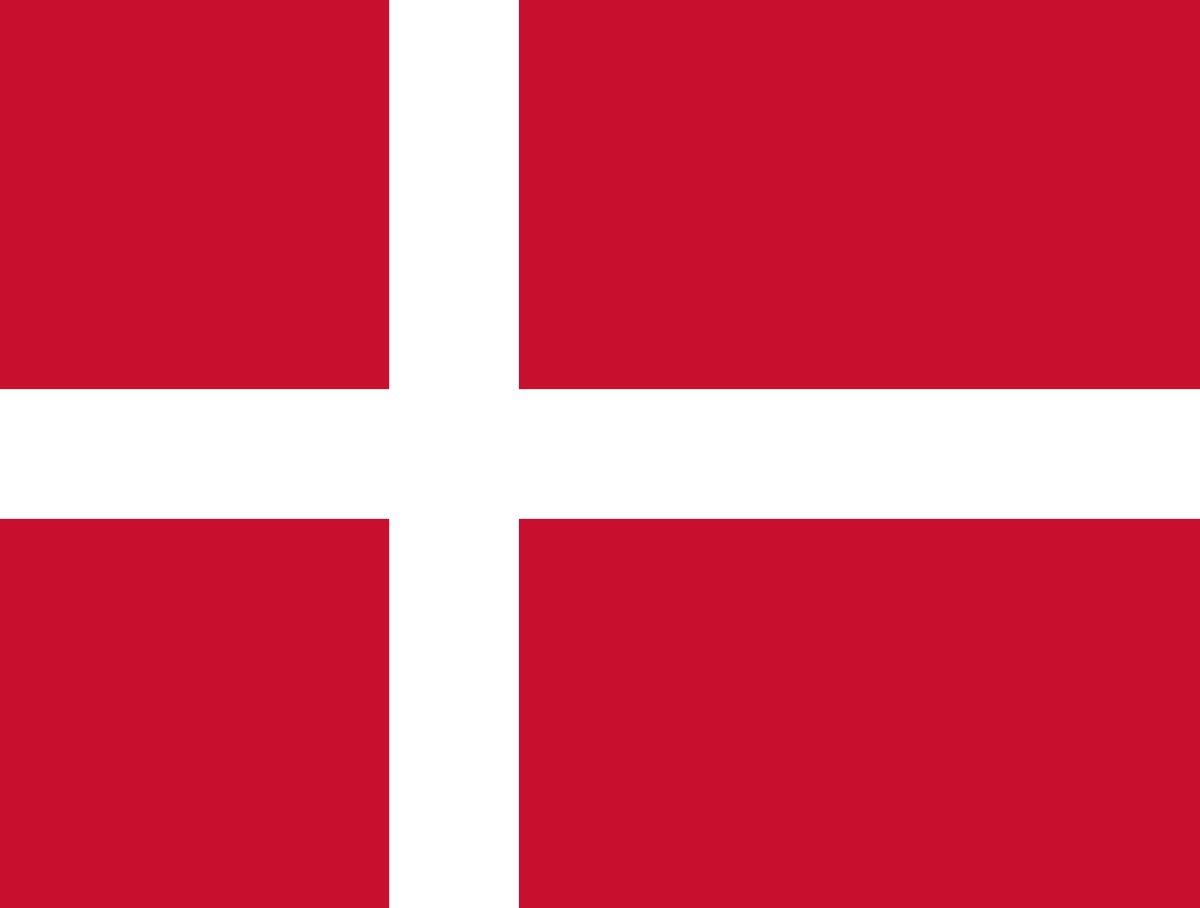 Gabriella Pedersen
Denmark

Sam Brault
France

Anežka Jurková
Czech Republic
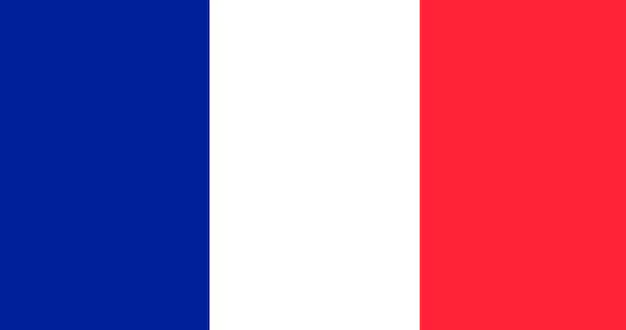 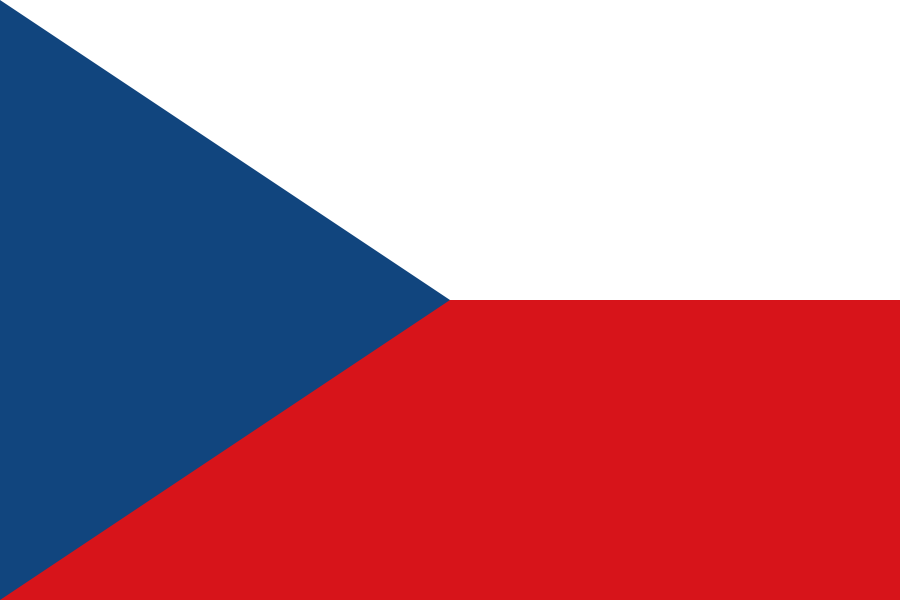 Step 1: Transformation of E. coli
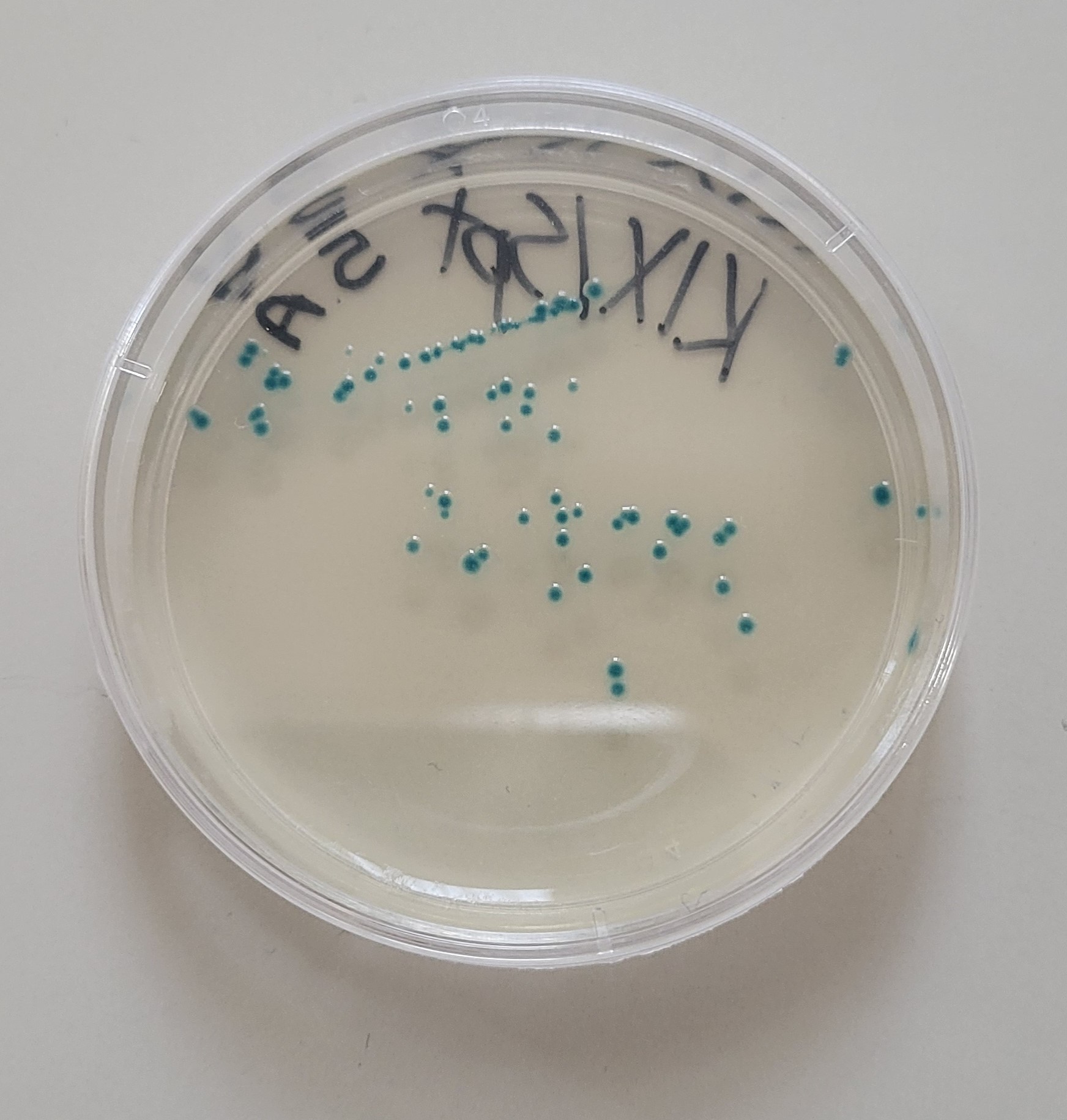 A
C :                                          C
  - Blue colonies
  -With arabinose/no gRNA
→no cut on lacZ-gene
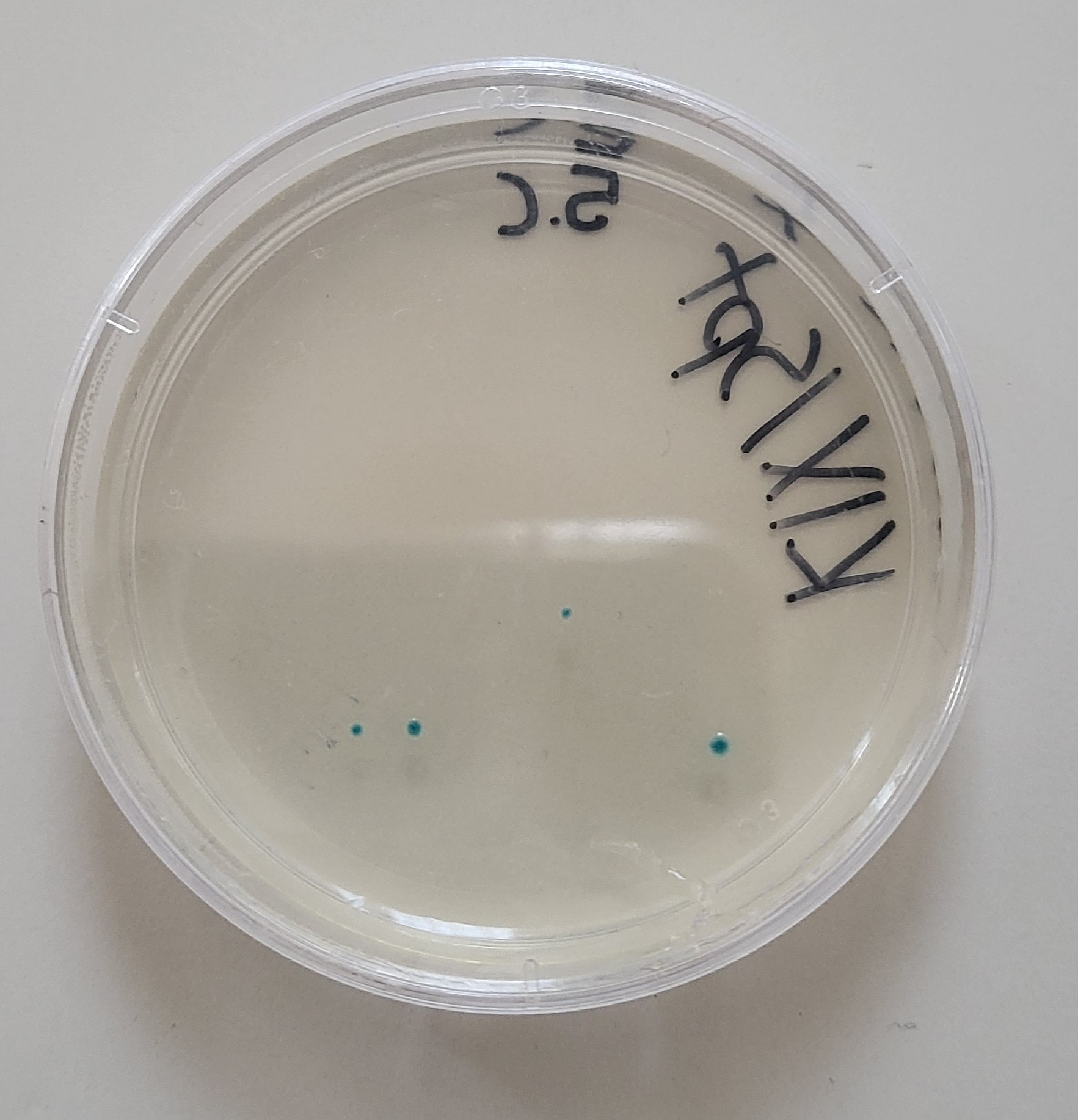 A:
 - Blue colonies
 - No arabinose/no gRNA 
→ no cut on lacZ-gene
               

B: 
    - No colonies
   - No arabinose/with gRNA
    →cut lacZ-gene but no
        repair, bacteria died
B
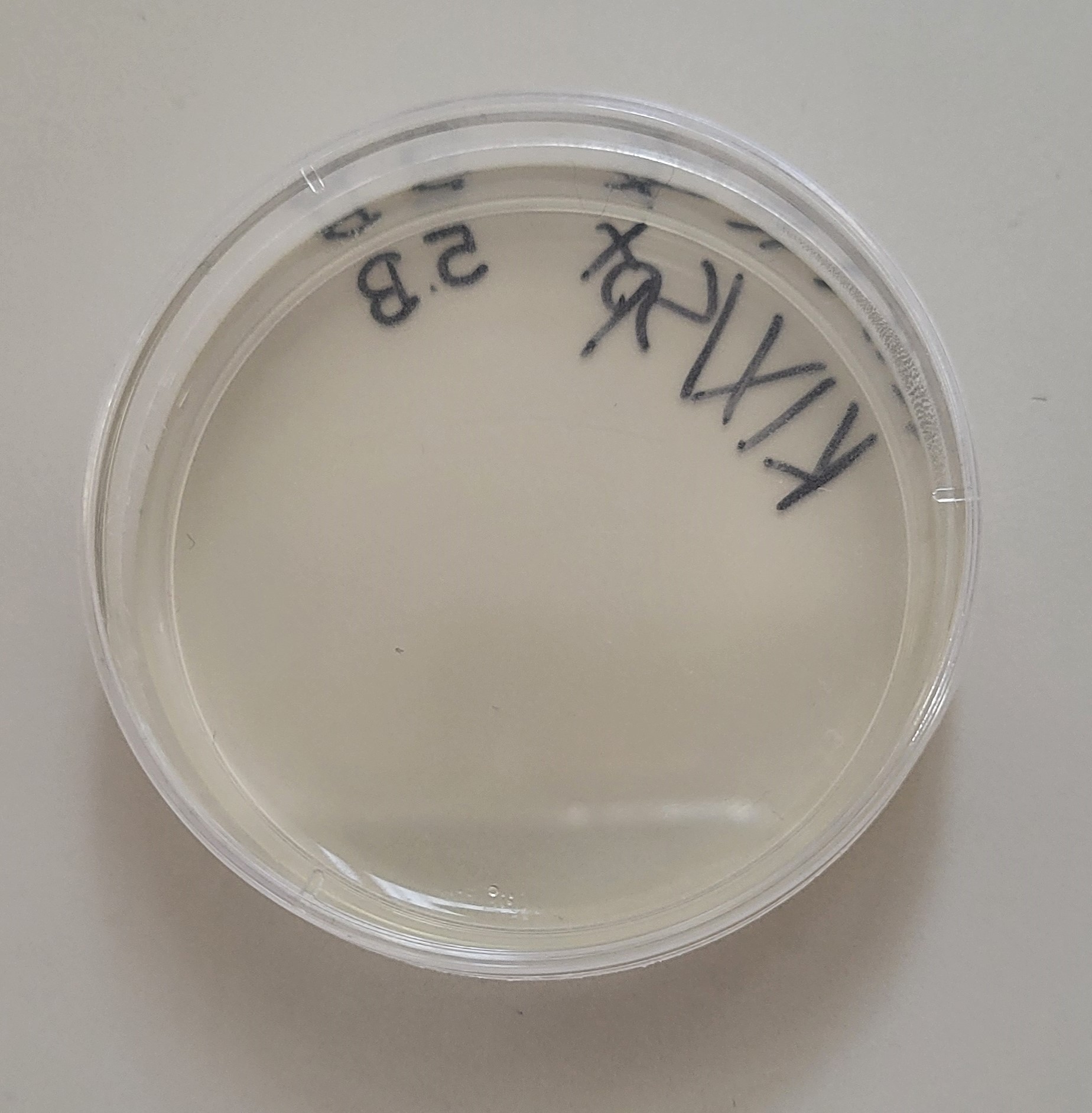 D :                                        D
-No colonies
-With arabinose/with gRNA
→Mistake: Possible error 
with arabinose
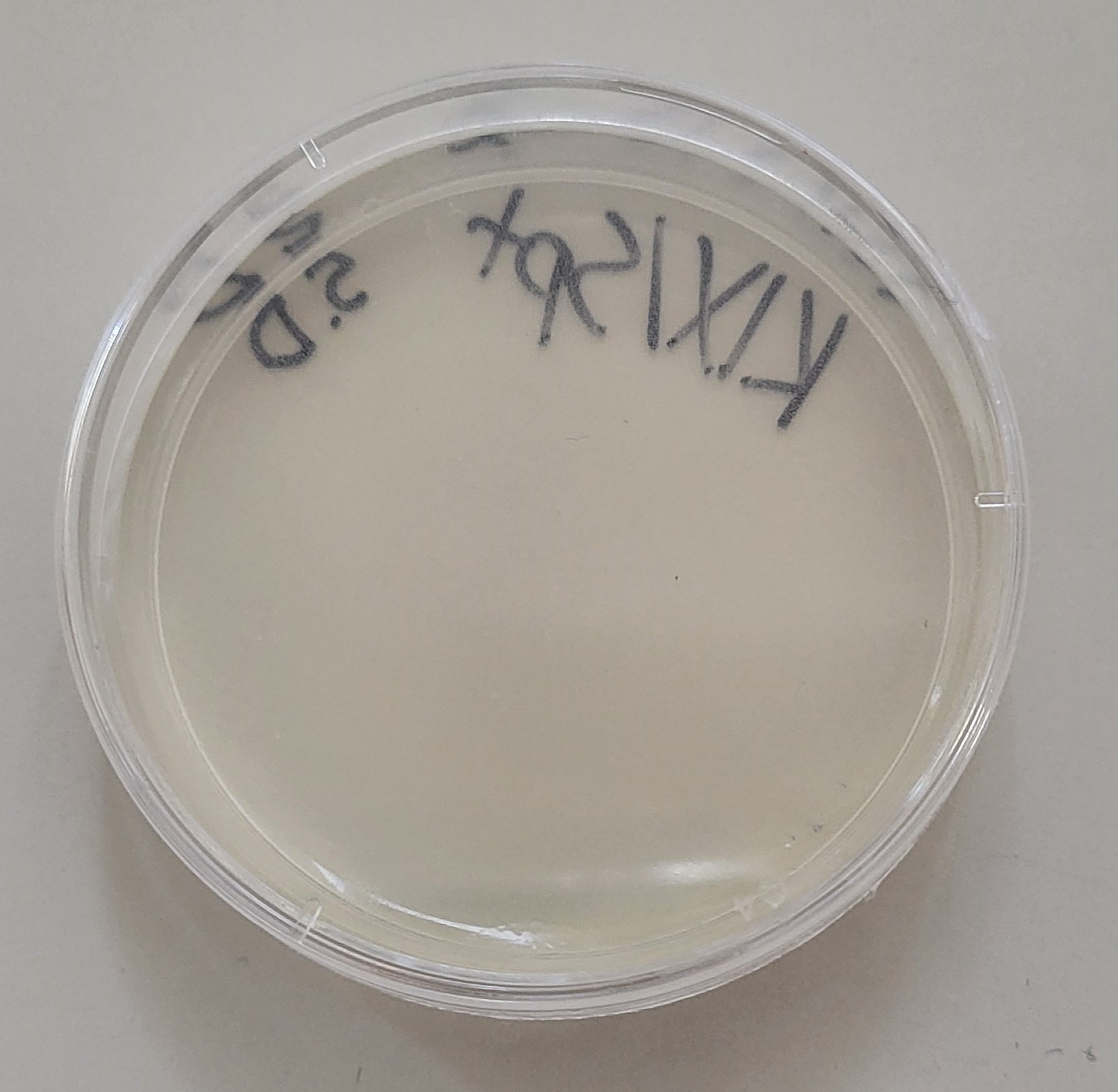 Step 2: PCR
S/A
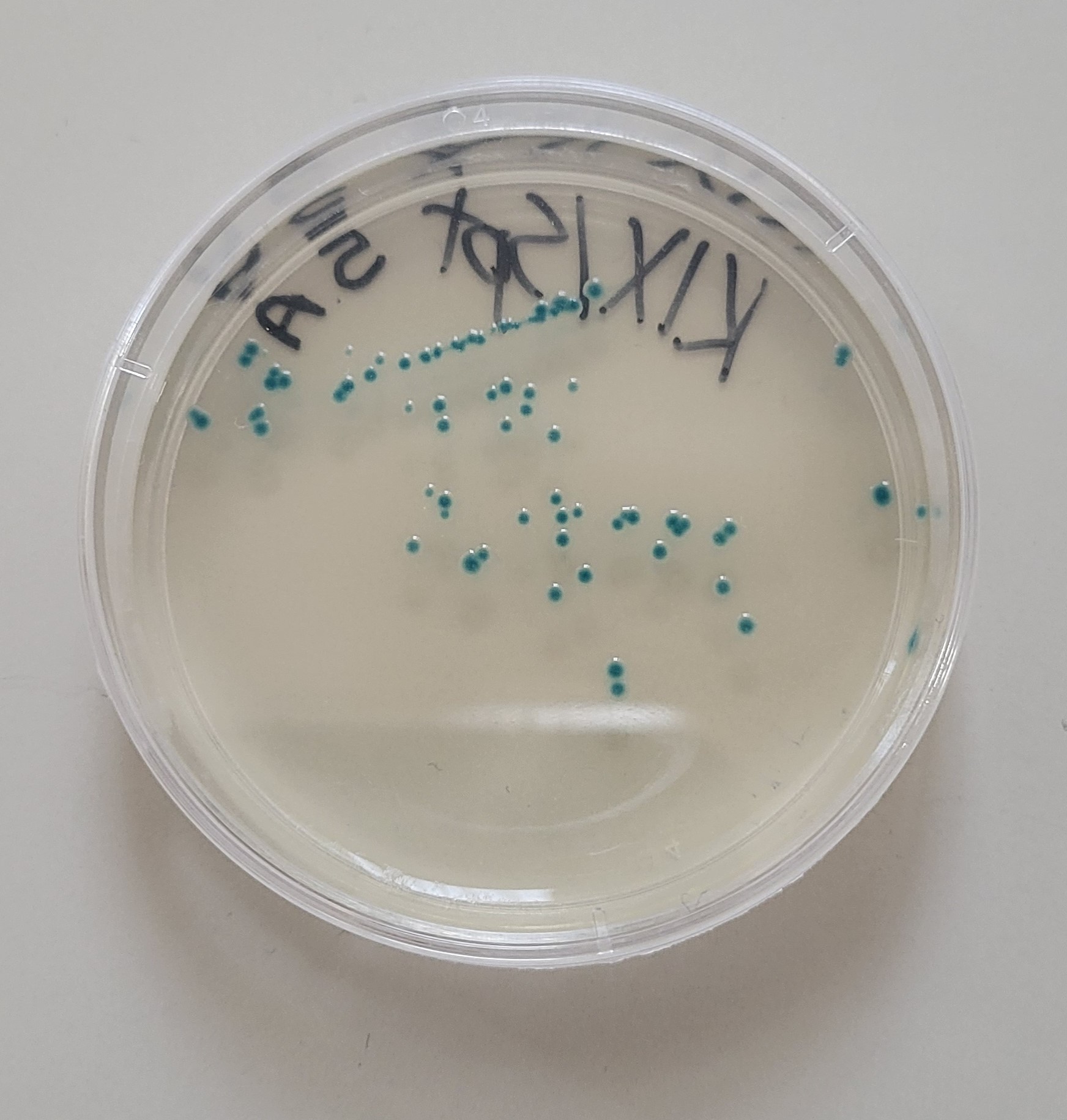 C
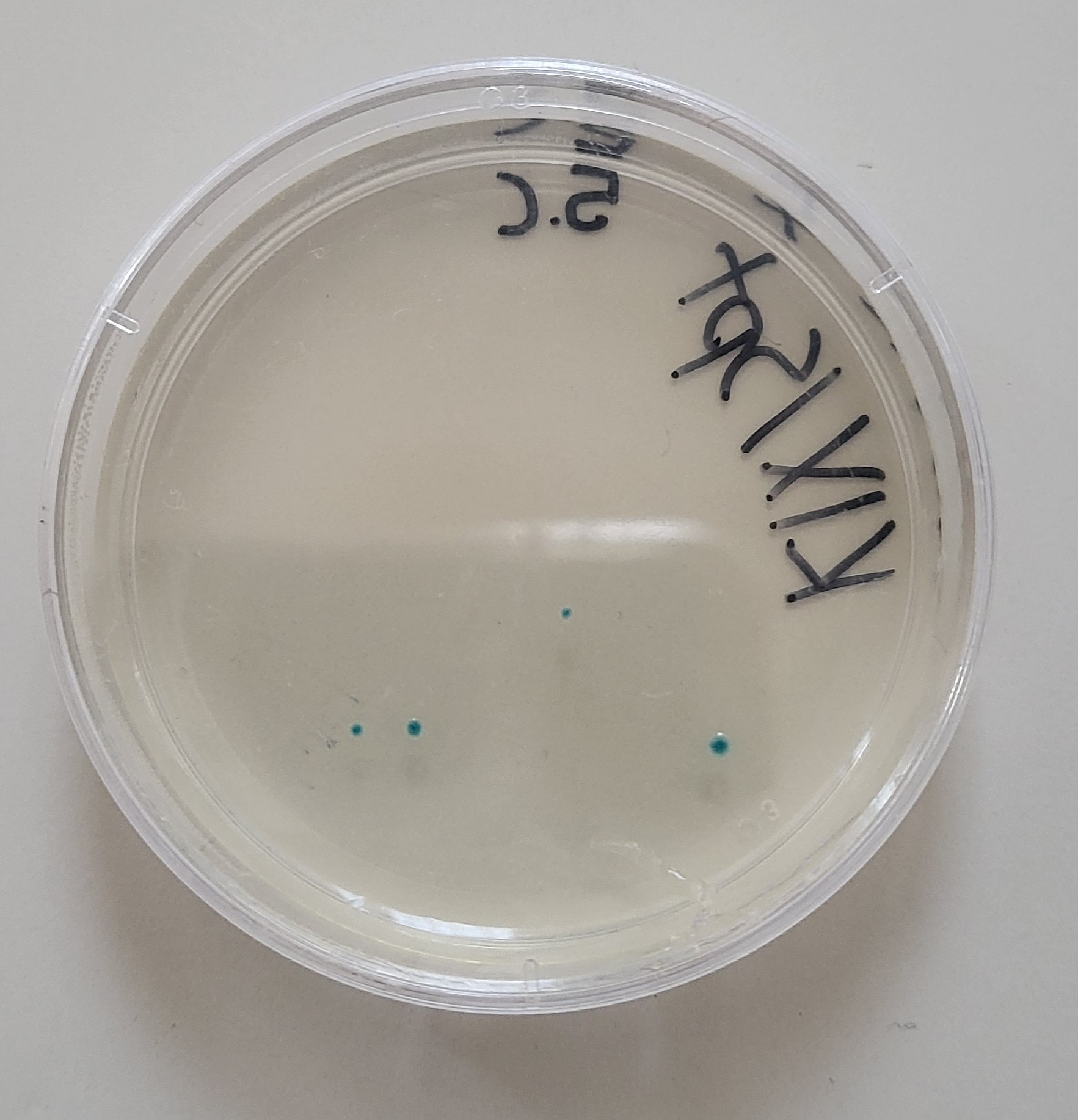 Step 2: Gel electrophoresis
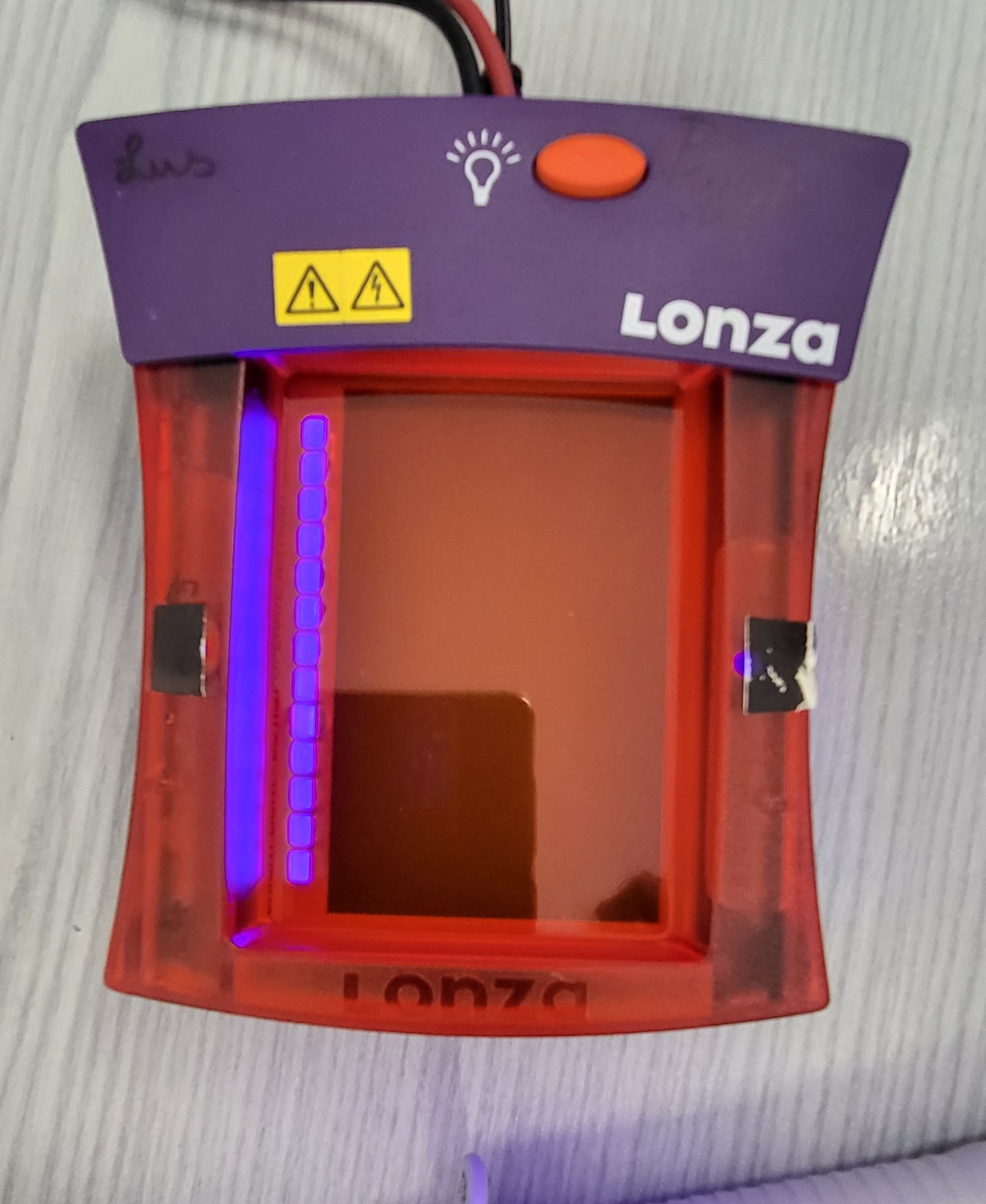 S/A:                                                                             Before experiment:
          - 1100 bp, 350 bp and app. 20 bp
          - full length lacZ-gene  


C:                                                                                   After experiment: 
          - 1100 bp, 350 bp and app. 20 bp
          - full length lacZ-gene

   Negative control:
          - app. 20 bp
A1
B1
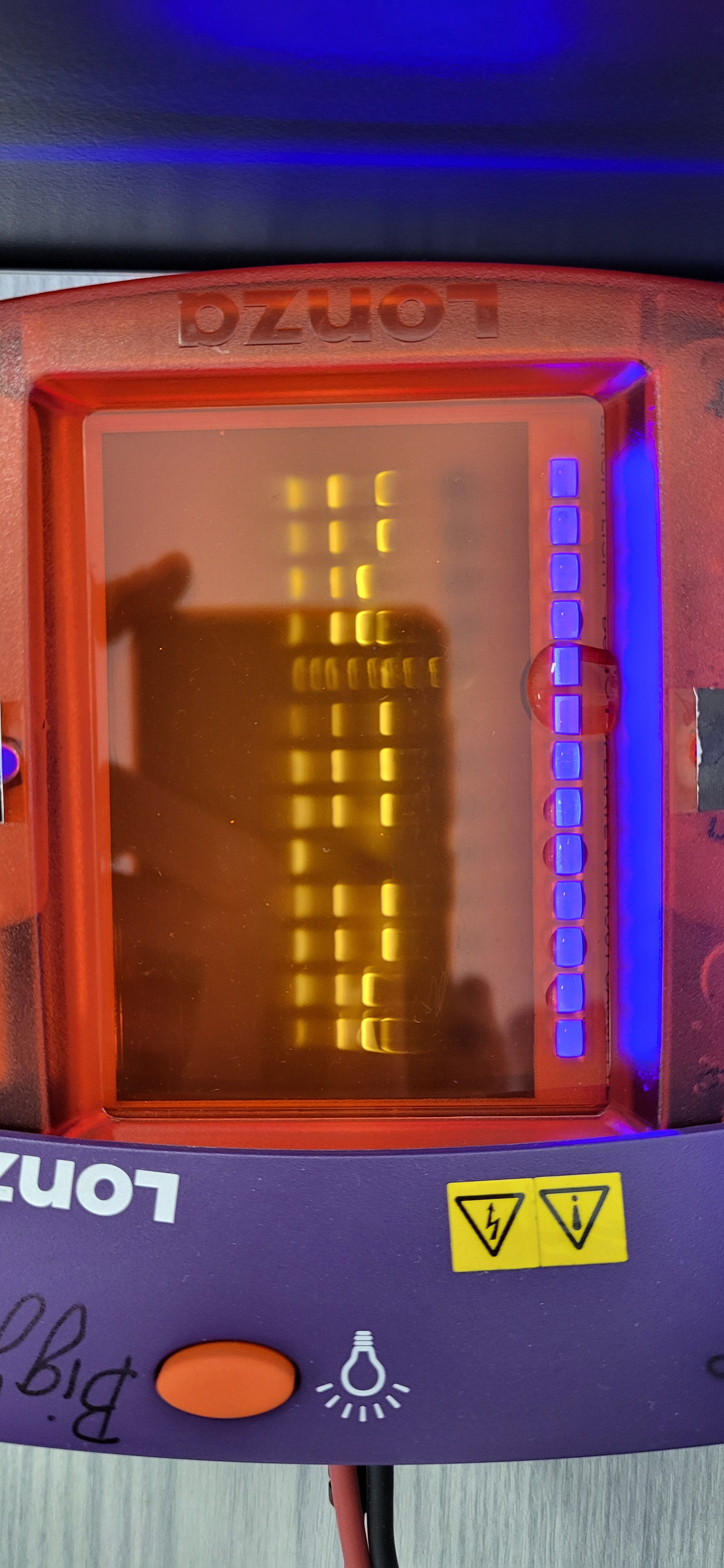 Conclusion
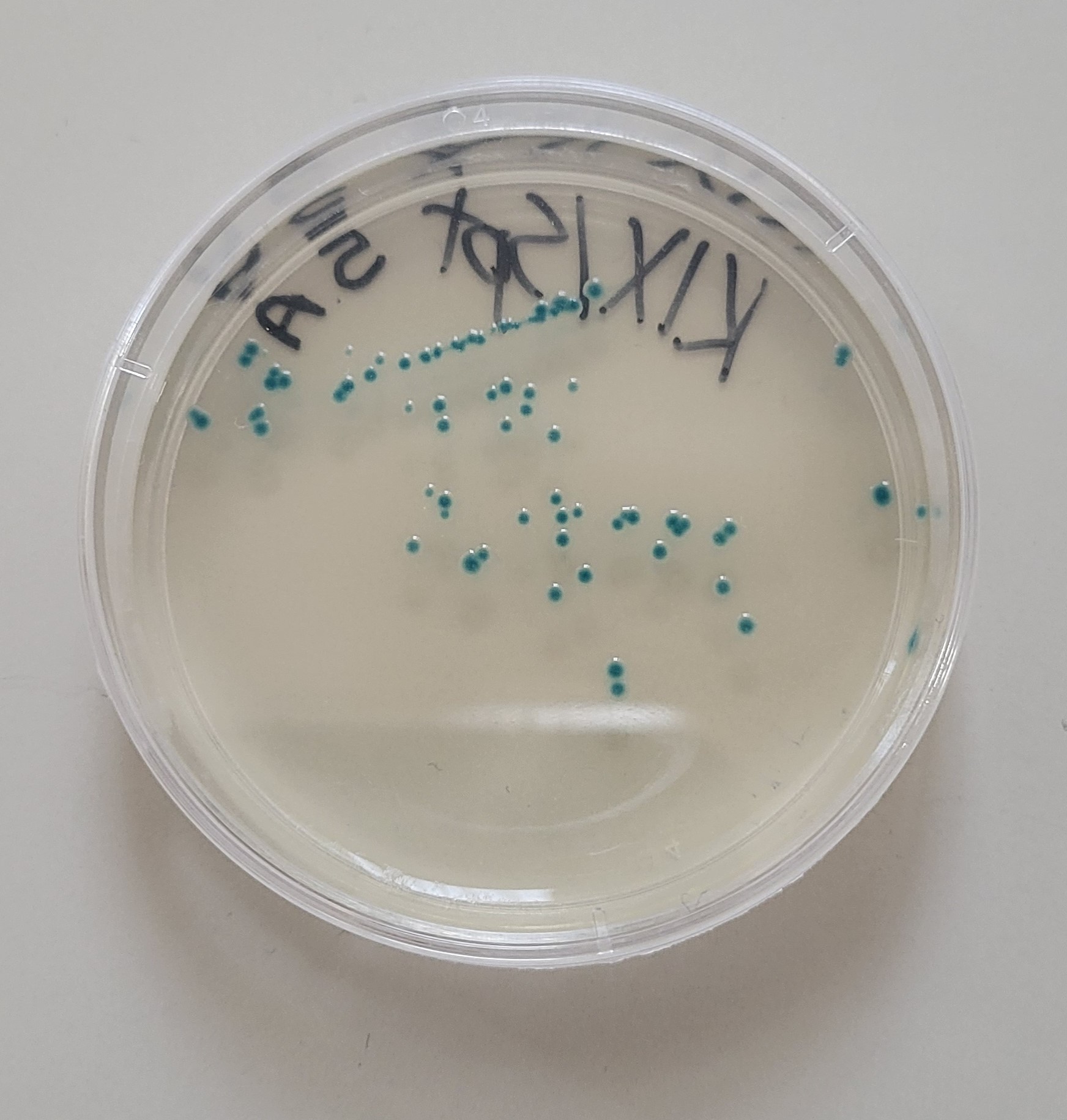 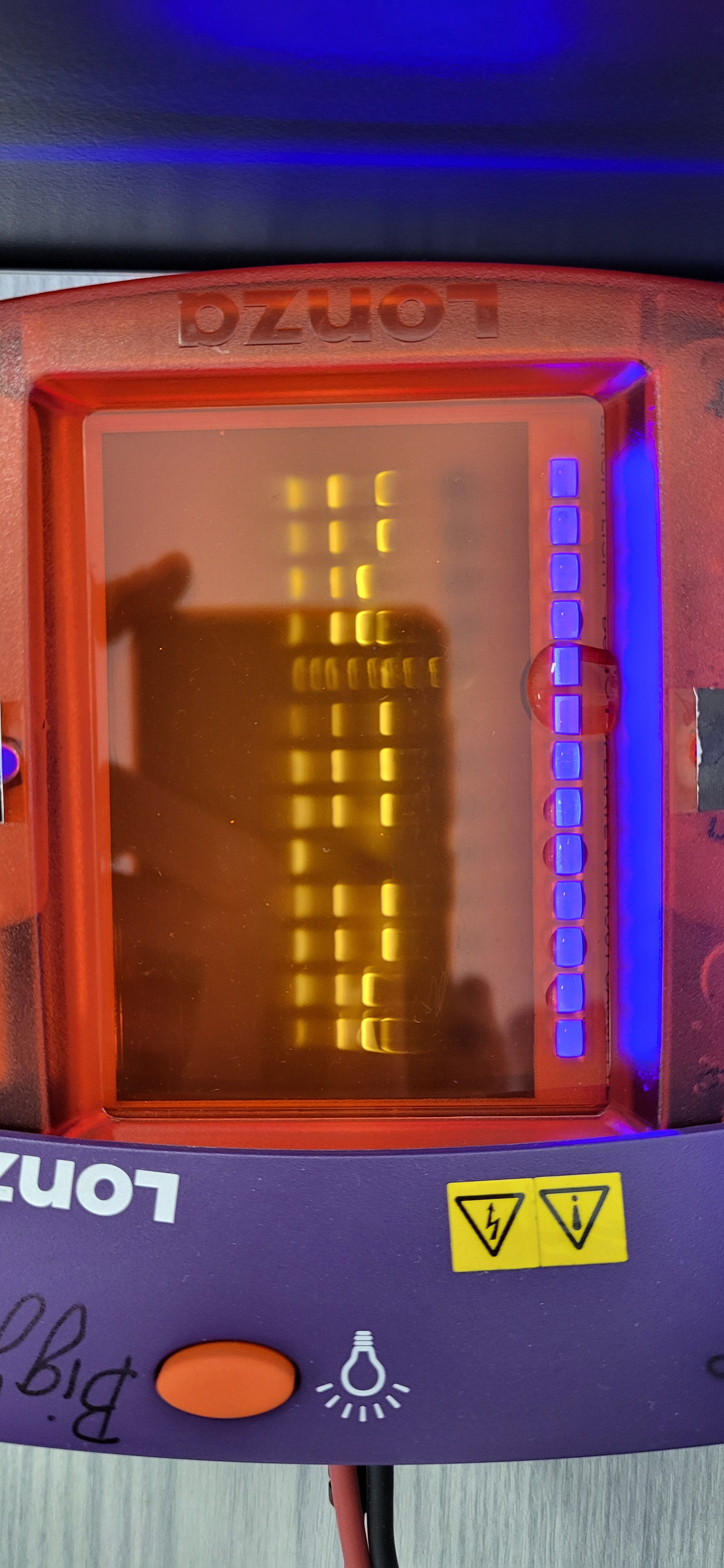 A: RESULT 
           – Step 1: Blue colonies 
          -> no cut on lacZ-gene
           – Step 2: Bands at 1100 bp, 350 bp, app. 20 bp
           -> Proof of full length lacZ-gene               

B: RESULT 
           – Step 1: No colonies 
           -> Repair system could not repair the cut -> dead
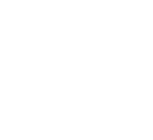 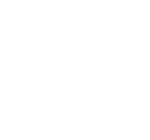 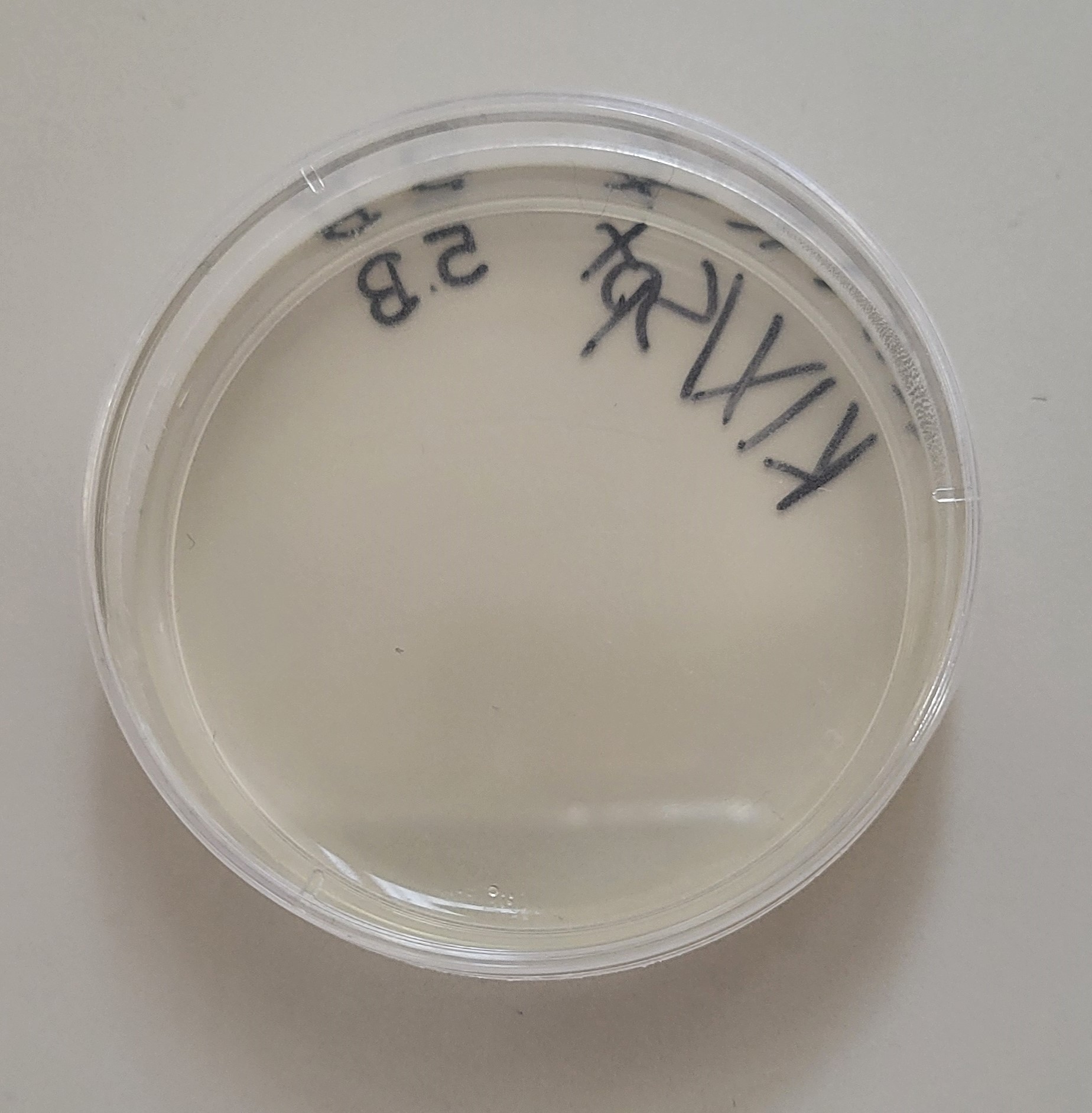 Conclusion
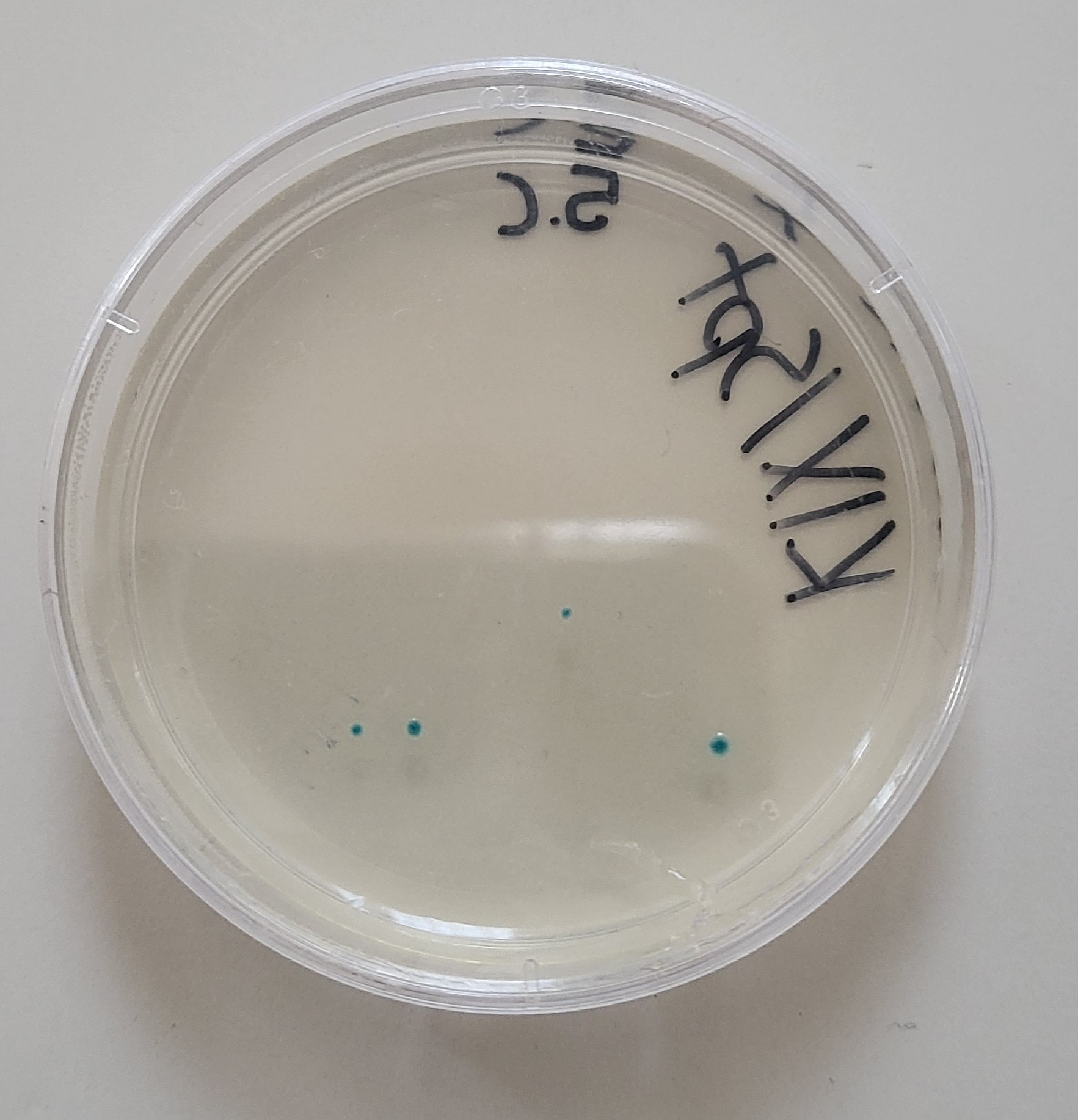 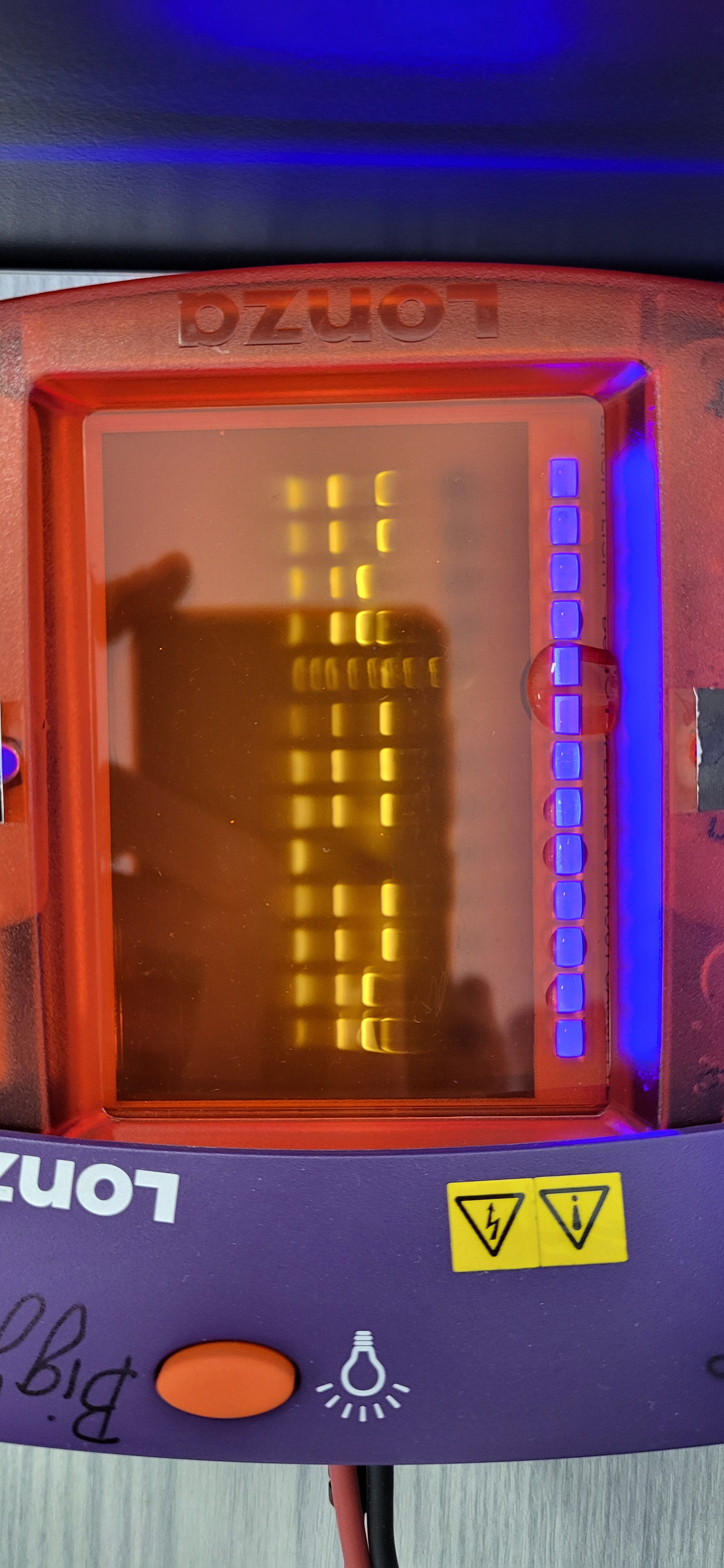 C: RESULT 
           – Step 1: Blue colonies 
          -> no cut on lacZ-gene
           – Step 2: Bands at 1100 bp, 350 bp, app. 20 bp
           -> Proof of full length lacZ-gene               

D: RESULT 
           – Step 1: No colonies 
           -> Mistake happened – possibly killed the bacteria
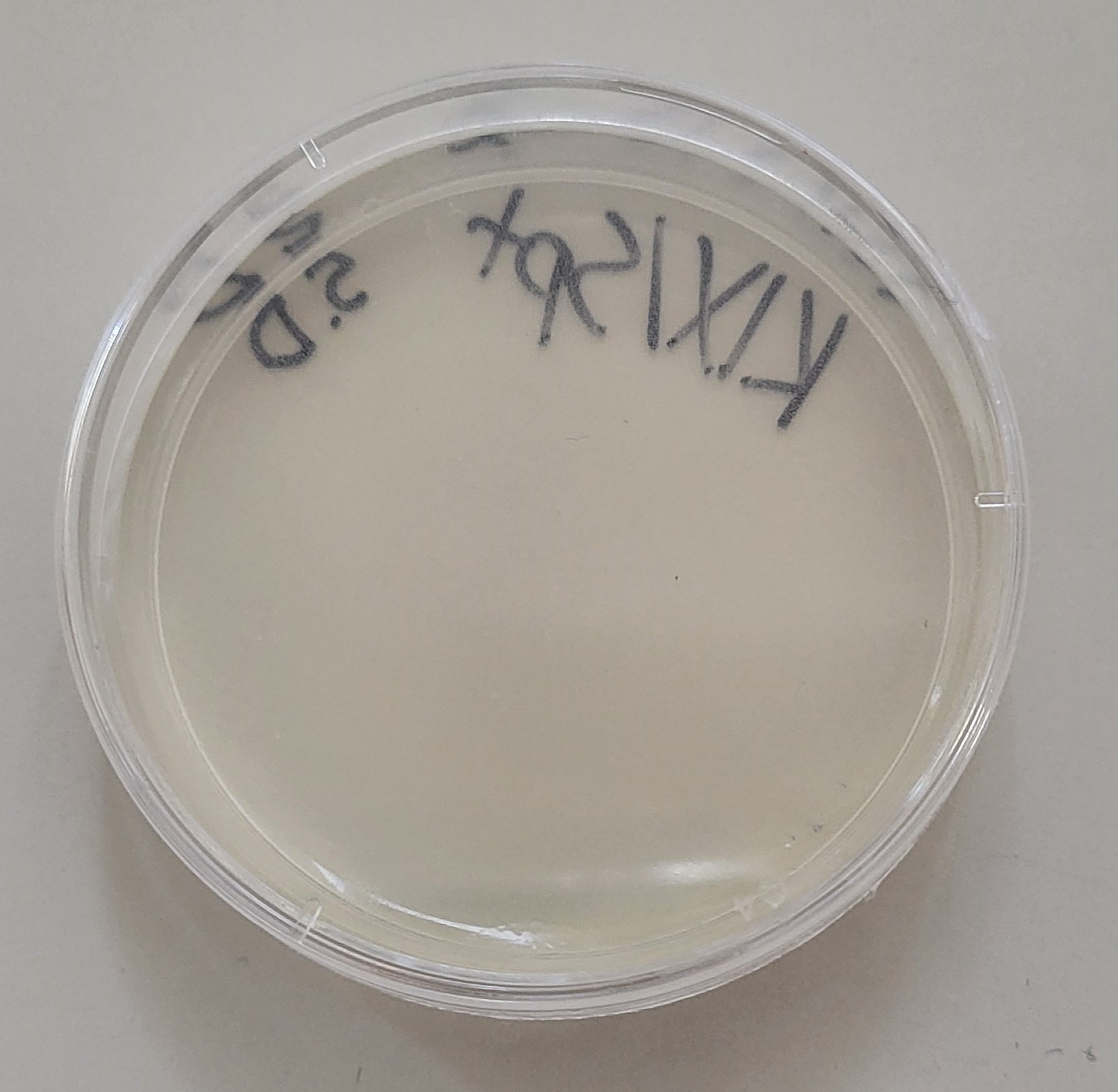